Odpovědnost jako environmentální princip
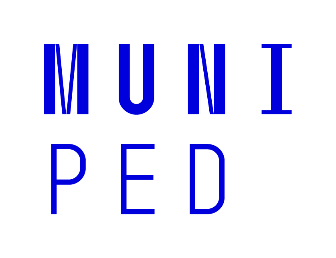 Slavomír Lesňák
Foto: SITA/AP, Eric Risberg
Monet, Botticelli, Picasso…
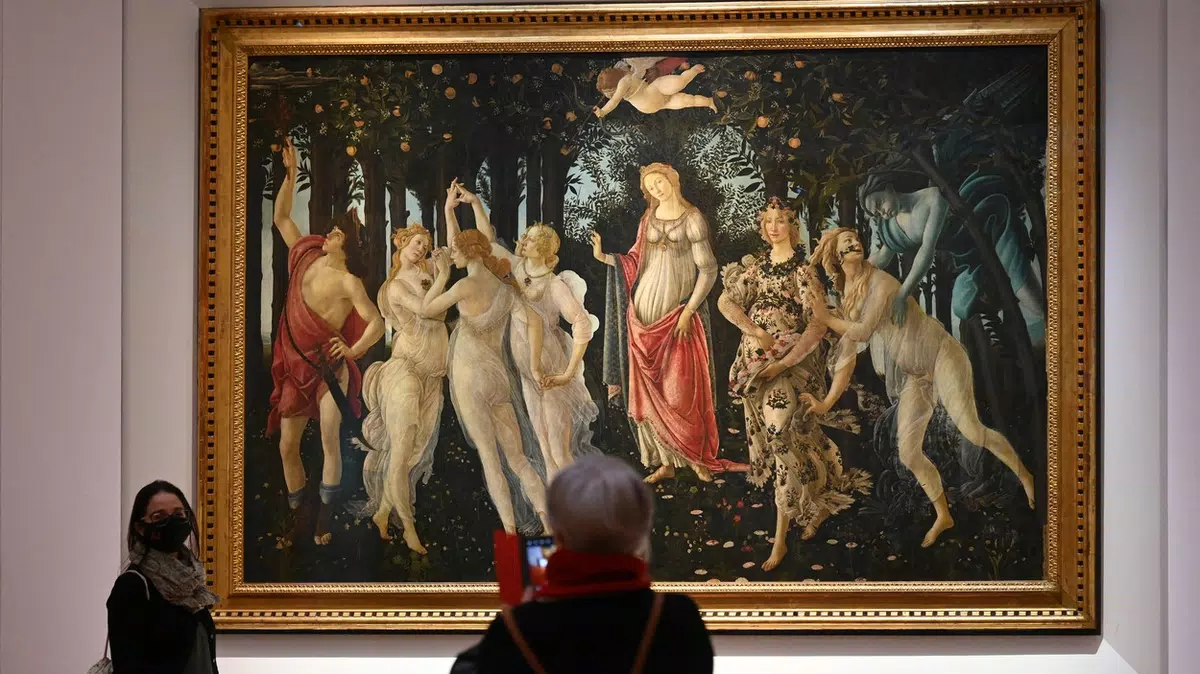 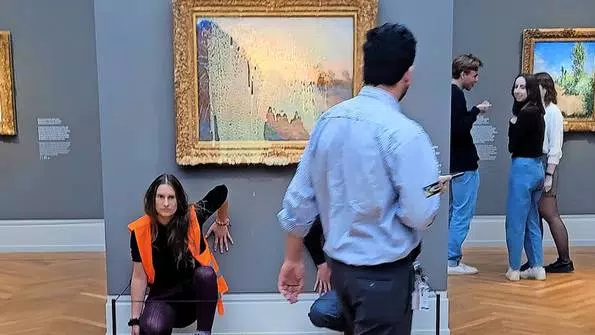 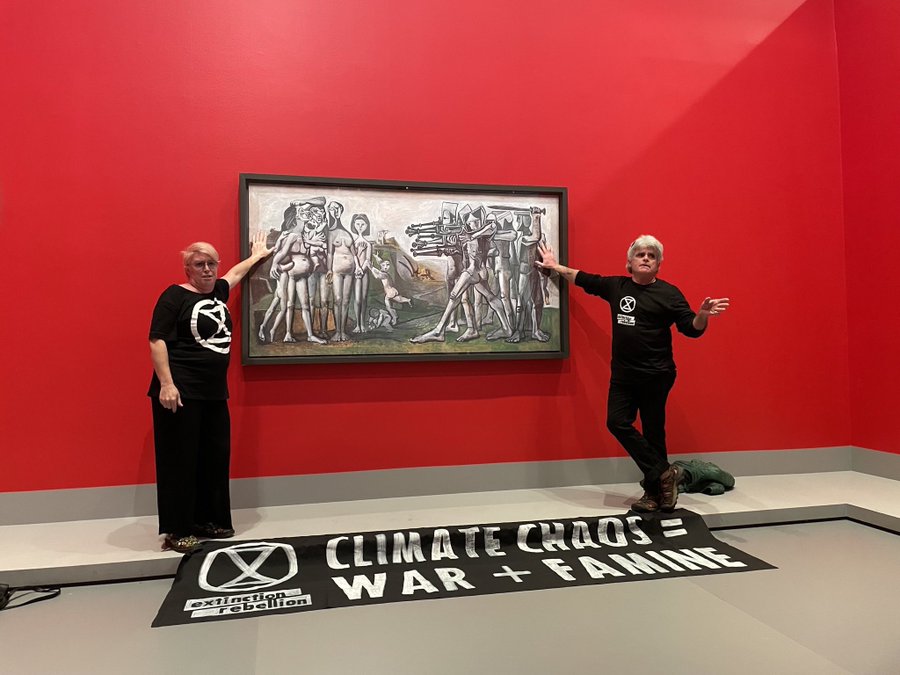 https://www.novinky.cz/clanek/zahranicni-evropa-klimaticti-aktiviste-chrstli-bramborovou-kasi-na-monetuv-obraz-40412466
https://ekolist.cz/cz/zpravodajstvi/zpravy/australsti-klimaticti-aktiviste-se-v-galerii-na-protest-prilepili-k-picassovi
https://www.seznamzpravy.cz/clanek/zahranicni-klimaticti-aktiviste-se-v-italii-prilepili-k-botticelliho-obrazu-209648
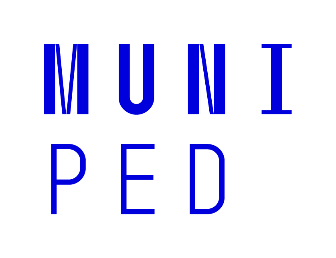 Zablokované soukromé tryskáče
Po blokování dopravy umřela cyklistka…
https://www.seznamzpravy.cz/clanek/zahranicni-stredni-evropa-v-nemecu-zemrela-cyklistka-pomoc-po-nehode-zdrzeli-aktiviste-21k8475
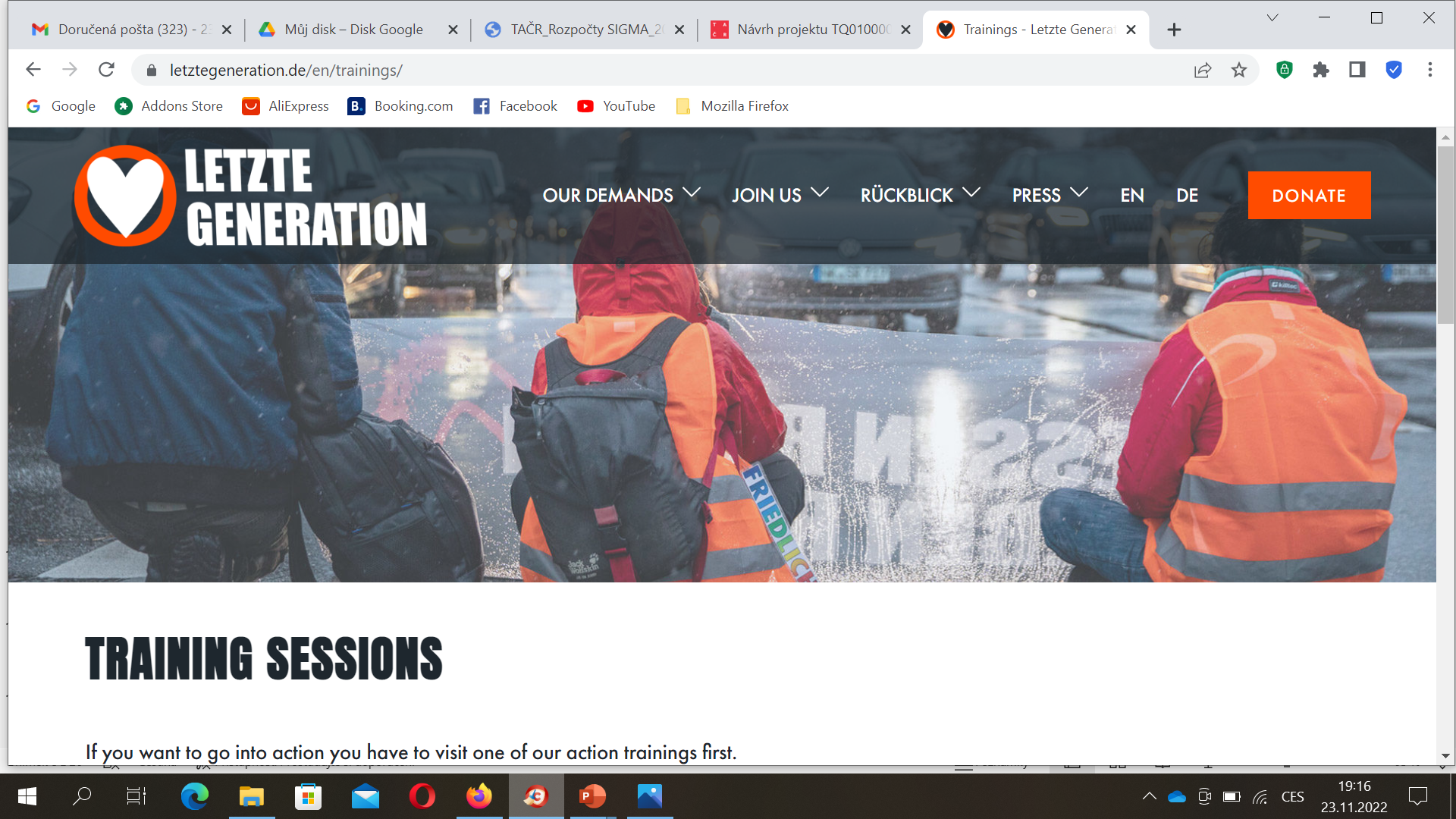 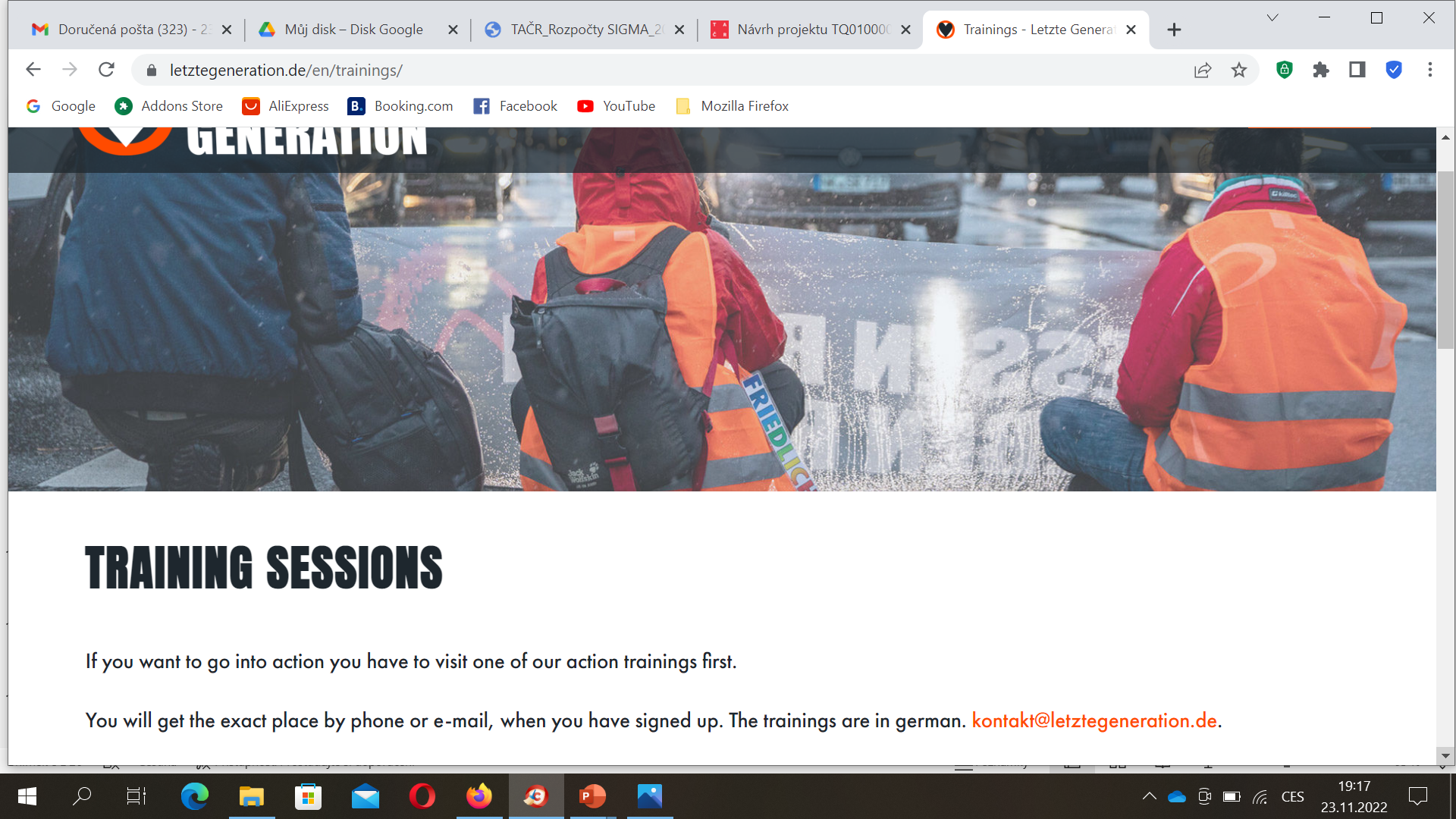 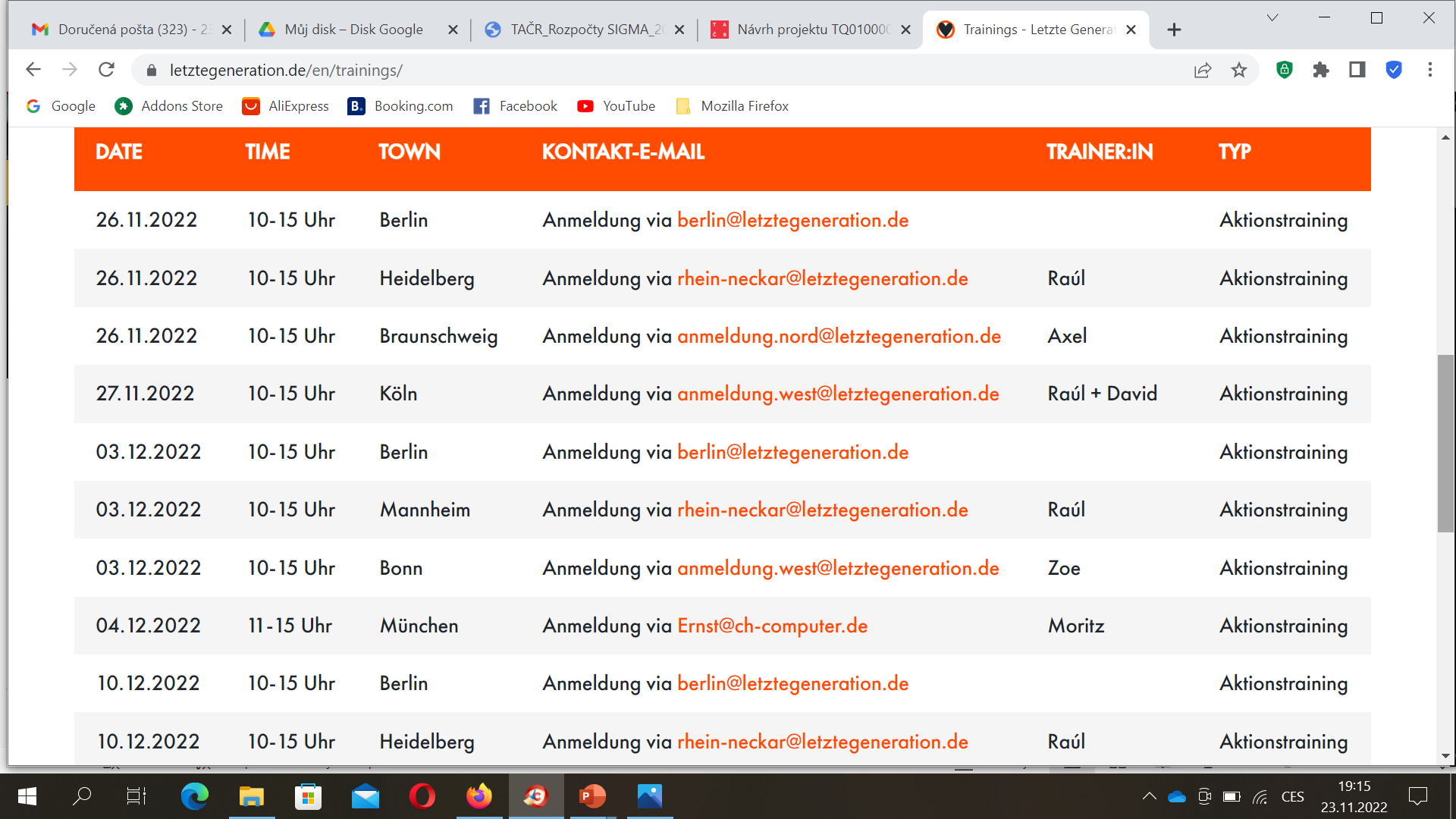 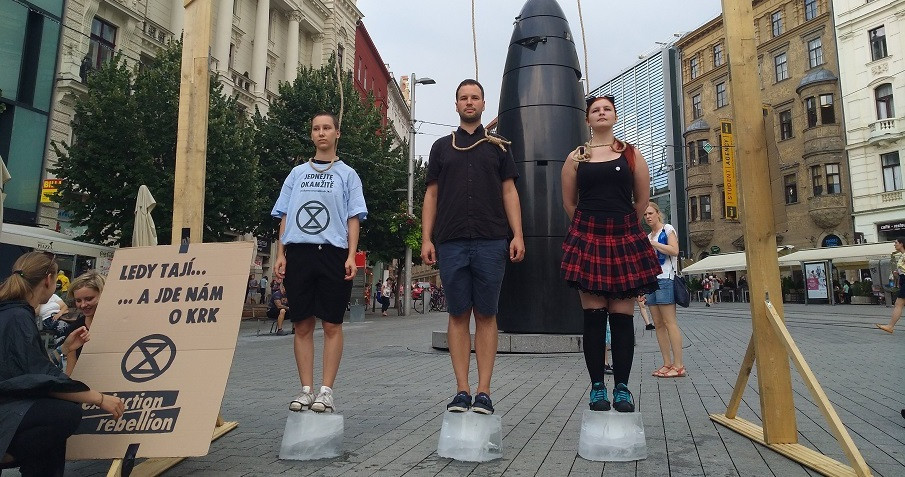 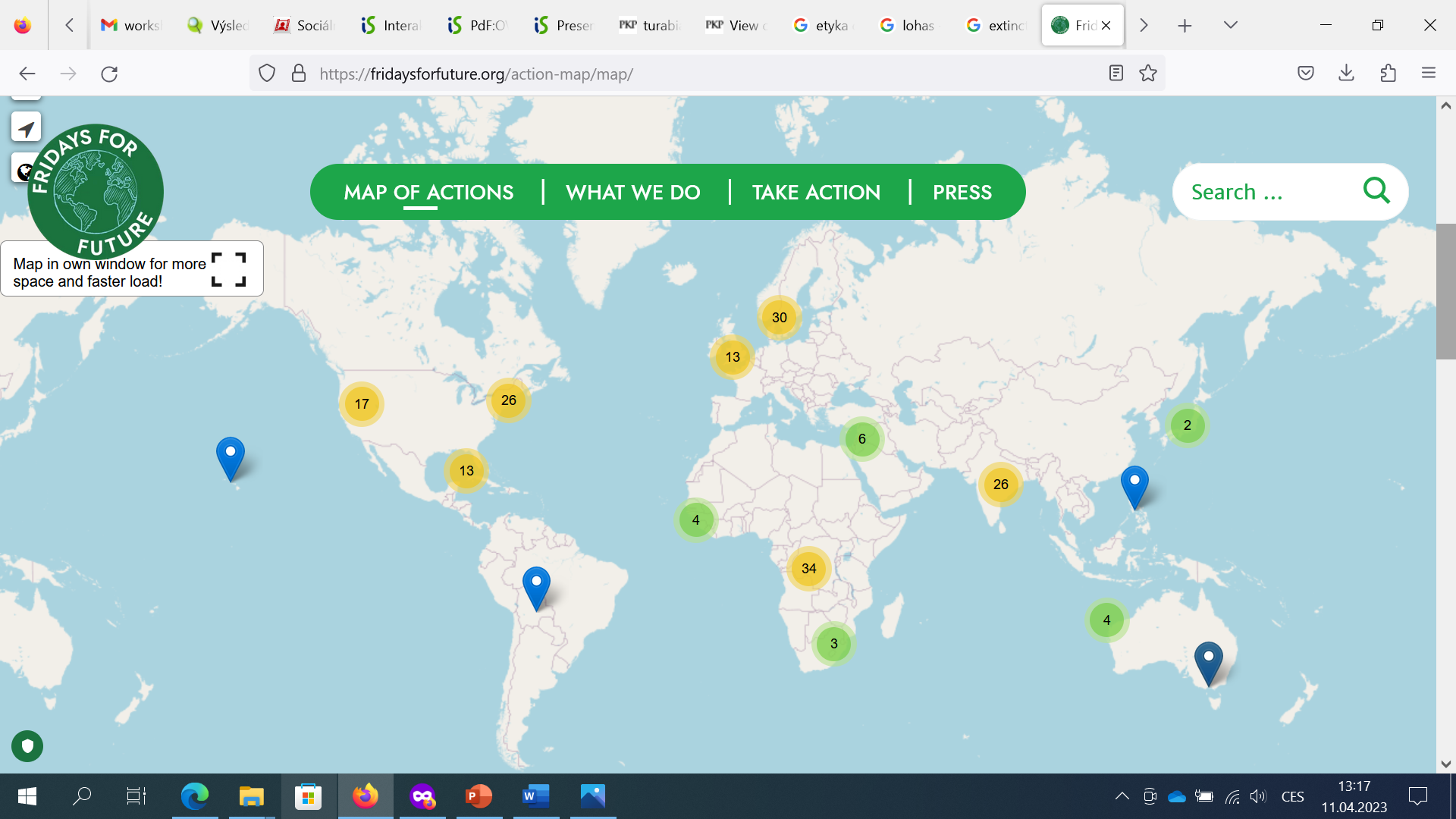 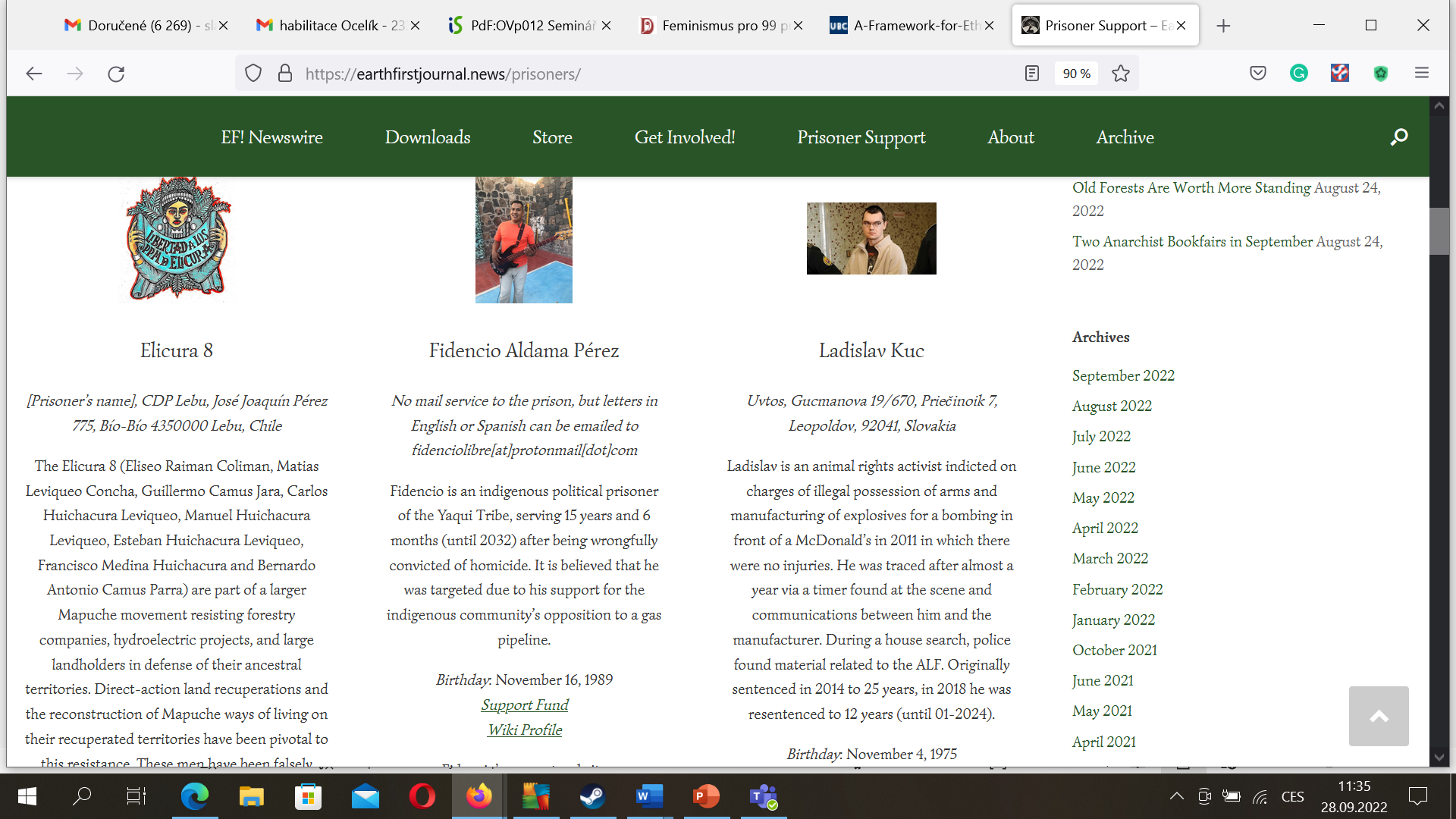 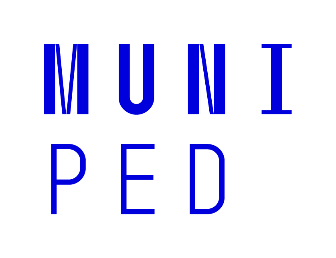 Podporovaný vězeň Earth First
https://earthfirstjournal.news/prisoners/
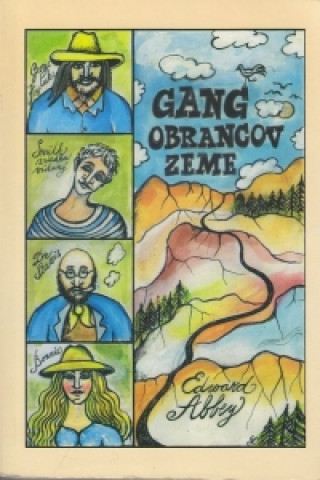 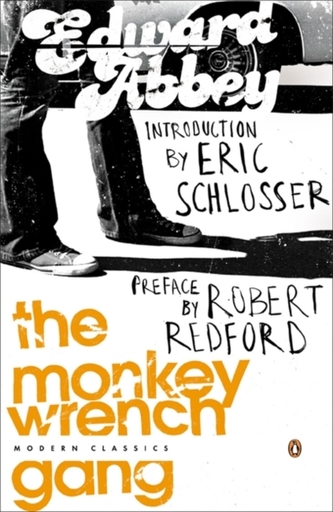 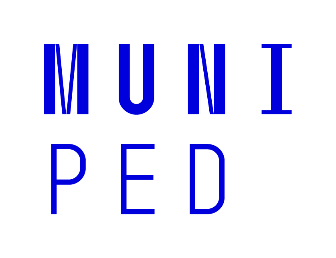 Monkeywrenching – nenásilná ekotáž, sabotáž
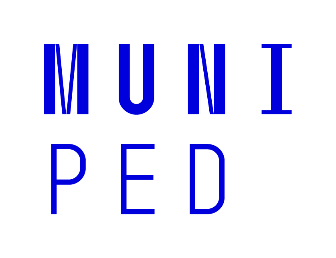 Tiež kombinácia etík podľa potreby (Bowles, 2021)
Morálna neposlušnosť

„To nejlepší a nejjednoduchší, co v prostředí, které je vizuálně, fyzikálně a chemicky pokřivené, mohou architekti, průmysloví designéři, projektanti a další pro lidstvo udělat, je přestat úplně pracovat.“ 
Victor Papanek (1985)

(Cennydd Bowles, 2021, 191)
Výzvy k nekonání v odborné literatuře (IT)
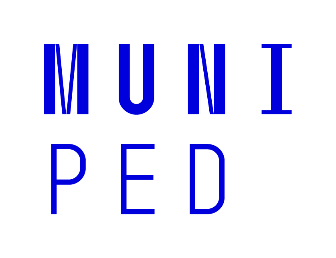 V akademické (brněnské) sféře…
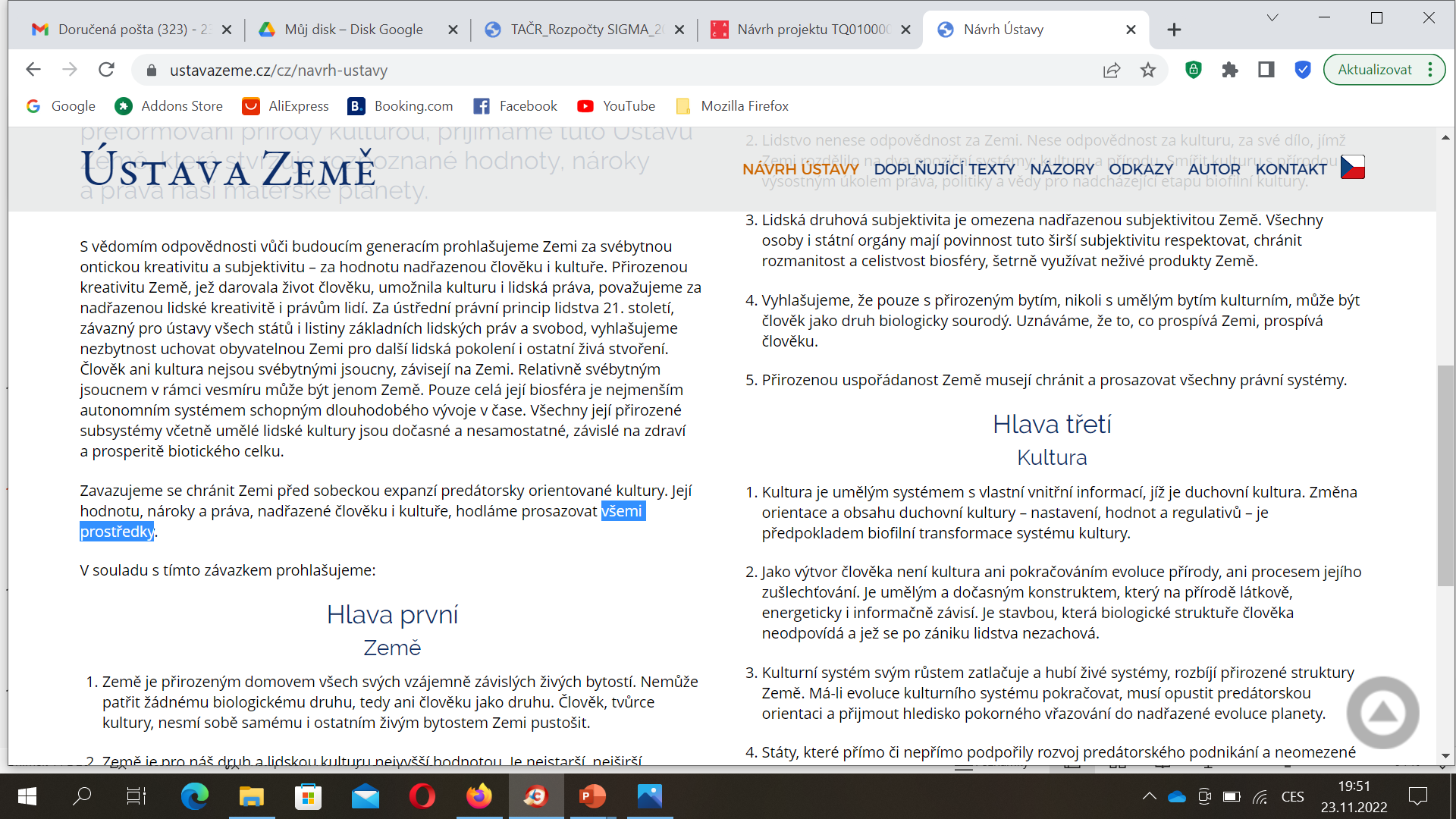 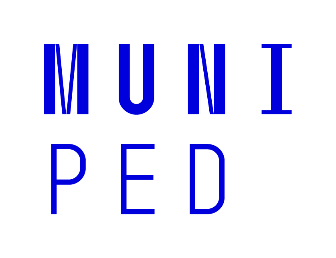 Podněty k nátlaku až radikalismu
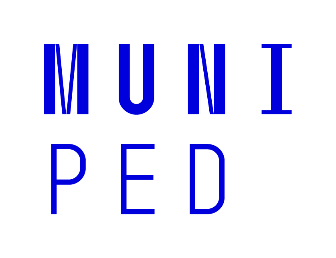 Ignorování a popírání potřeby změny (Franks, Hanscombe, Johnstone 2018;)
Pomalá zelená transformace ekonomiky a politiky (Gates, 2021) - ztráta legitimity (Felicetti 2021)
Nespravedlivá řešení (Hála 2020)
Moc dne (Patočka 2007; Jaspers 2008) a falešné vědomí (Marx)
Zklamání, smutek (Jemelka 2021; Dougald 2018; Librová, Pelikán, Galčánová, Kala 2016; Scranton 2015)
Escapismus (útěk k hédonismu, znovuobjevení spirituality, řešení všech problémů - podpora destrukce: Wallace-Wells 2020; Komárek 2008; Fromm 2000) 
Snížení důstojnosti jednotlivce nehumánním jednáním (příklad vysvětlení trestu smrti, možná aplikace na jiné situace? Švaňa 2016).
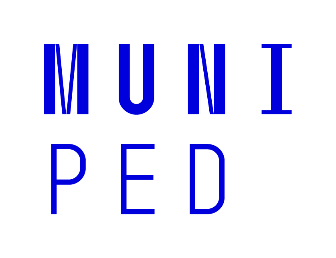 Tlak: občanská neposlušnost, sabotáže
ON: Transparentní odpor proti určené nelegitimitě, nefunkčním zákonům a nespravedlnosti
Veřejně: ve snaze zabránit škodám (na životě a zdraví)
Neseme důsledky za nezákonnost

Sabotáže
Netransparentní - skrytá činnost/nečinnost (neplnění povinností)
Ostatní nemají příliš šancí se na to připravit
Nehody, menší motivace zvažovat důsledky
Zejména hnutí z 80., 90. let 20. stol. ALF, ELF, Earth First, a.j.
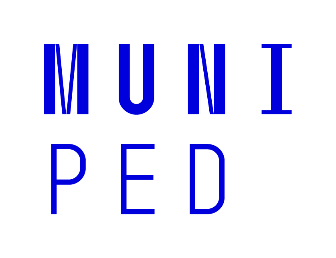 Je každá klimatická akce společensky odpovědna?
Je každá klimatická akce klimaticky odpovědna?

Jaké etické přístupy řešení klimatické a ekologické krize existují?
Jaké jsou příčiny krize?
Jaká je zodpovědná společenská transformace?
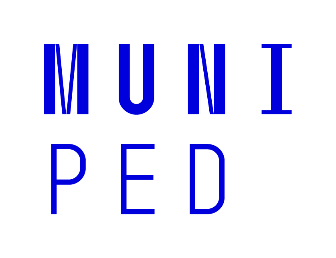 Průvodce etickým rozhodováním pro odpovědnou klimatickou transformaci (I.)
Nedostává motiv - idea jednání (změny) přednost před křehkostí-smrtelnosti konkrétního člověka? (ve zkratce: nemůže někomu mé jednání ublížit? komu?)
Napomáhá činnost k dalšímu rozšiřování umělého světa (kultury) na úkor přírody, anebo naopak napomáhá jeho ustupování? (ve zkratce: činnost může vést k obstarání nových produktů, na výrobu kterých je použita energie, voda, materiál – to vše je z přírody neodvratně odstraněno – zničeno; výjimkou je použití zánovních předmětů, klimaticky neutrální energie, apod.).
Napomáhá činnost k dalšímu rozšiřování technosféry ve světě, nebo přispívá k její minimalizaci? (ve zkratce: zvyšuje, nebo snižuje činnost naši závislost na technice a technologiích? Nepodporuje činnost technologické firmy, které vyvíjejí nadbytečné/neúsporné/klimaticky zatěžující produkty a aplikace?) 
Pomáhá aktivita eliminovat, nebo zmírnit existující systémové (neviditelné) násilí ve světě? (ve zkratce: nepodporuje válečné konflikty, vykořisťování lidí v jiných částech světa, vyhánění lidí z domovů, ničení a vypalování pralesů, znečišťování vodních a půdních zdrojů, které poškozují lidi i další živé bytosti?, ad.) 
Pomáhá činnost odstraňovat diskriminaci a utrpení zranitelných skupin obyvatelstva (žen, dětí, starších, hendikepovaných), nebo utrpení dále prohlubuje? (ve zkratce: nepodporuje mé jednání režimy, které diskriminují, pronásledují, zneužívají, likvidují své občany a občanky? Rovněž: ne každé klimaticky vhodné jednání může mít pozitivní dopad na seniory, děti, nemocné, matky samoživitelky, hendikepované – nutné emise se dají vyvážit snížením v jiné vhodnější oblasti). 
Neodlišují se cíle a prostředky naší činnosti? (když chceme zachovat demokracii, nebudeme ji naší činností oslabovat; když chceme bezpečnou společnost, nebudeme šířit nebezpečí, když chceme klimaticky neutrální společnost, bude činnost již teď neutrální, když chceme v budoucí společnosti zachování lidských prav, respektujeme je i nyní; když chceme nenásilnou společnost, používáme nenásilní prostředky).   
Nemuseli bychom se obávat o našem jednání povědět naším blízkým? (rodičům, partnerům, dětem, atd.). Nestydíme se za to?
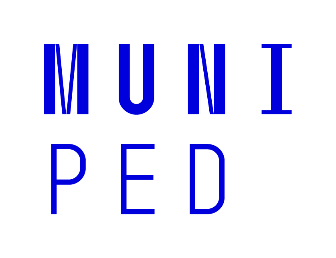 Průvodce eko-odpovědnosti v rozhodování
Autor: Slavomír Lesňák
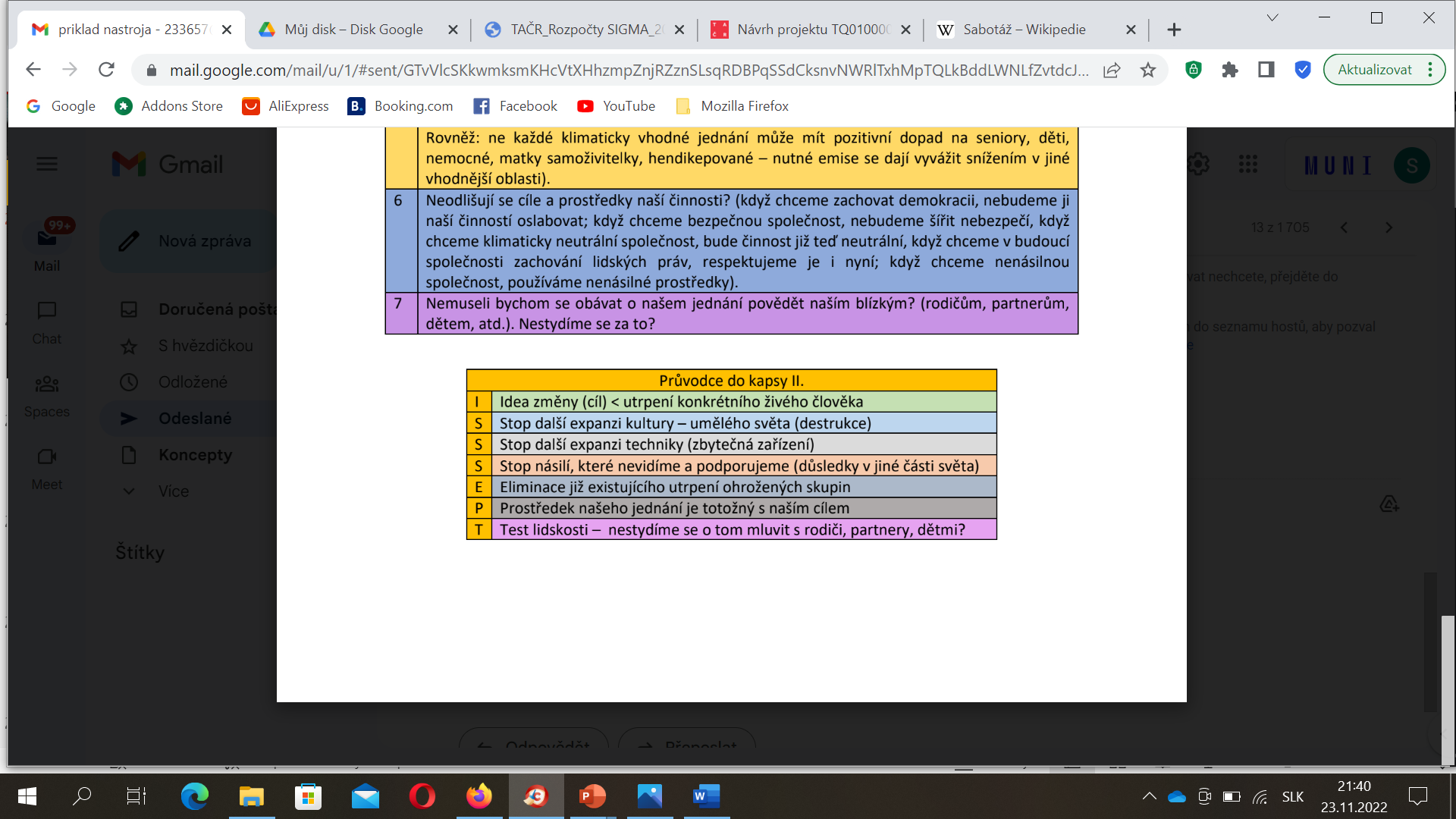 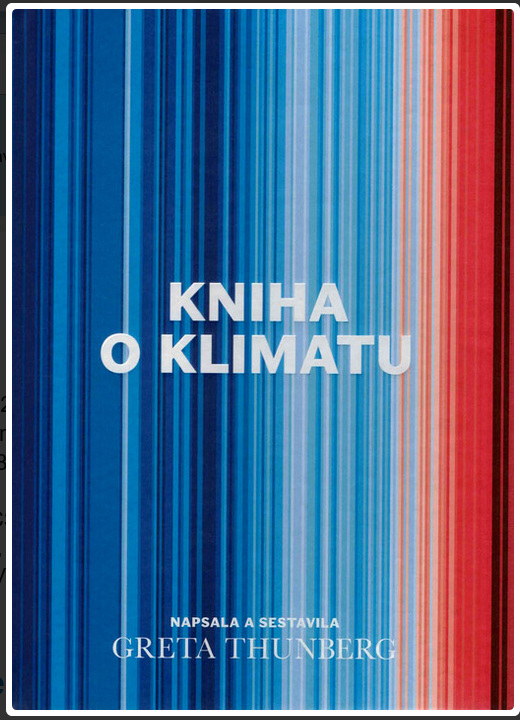 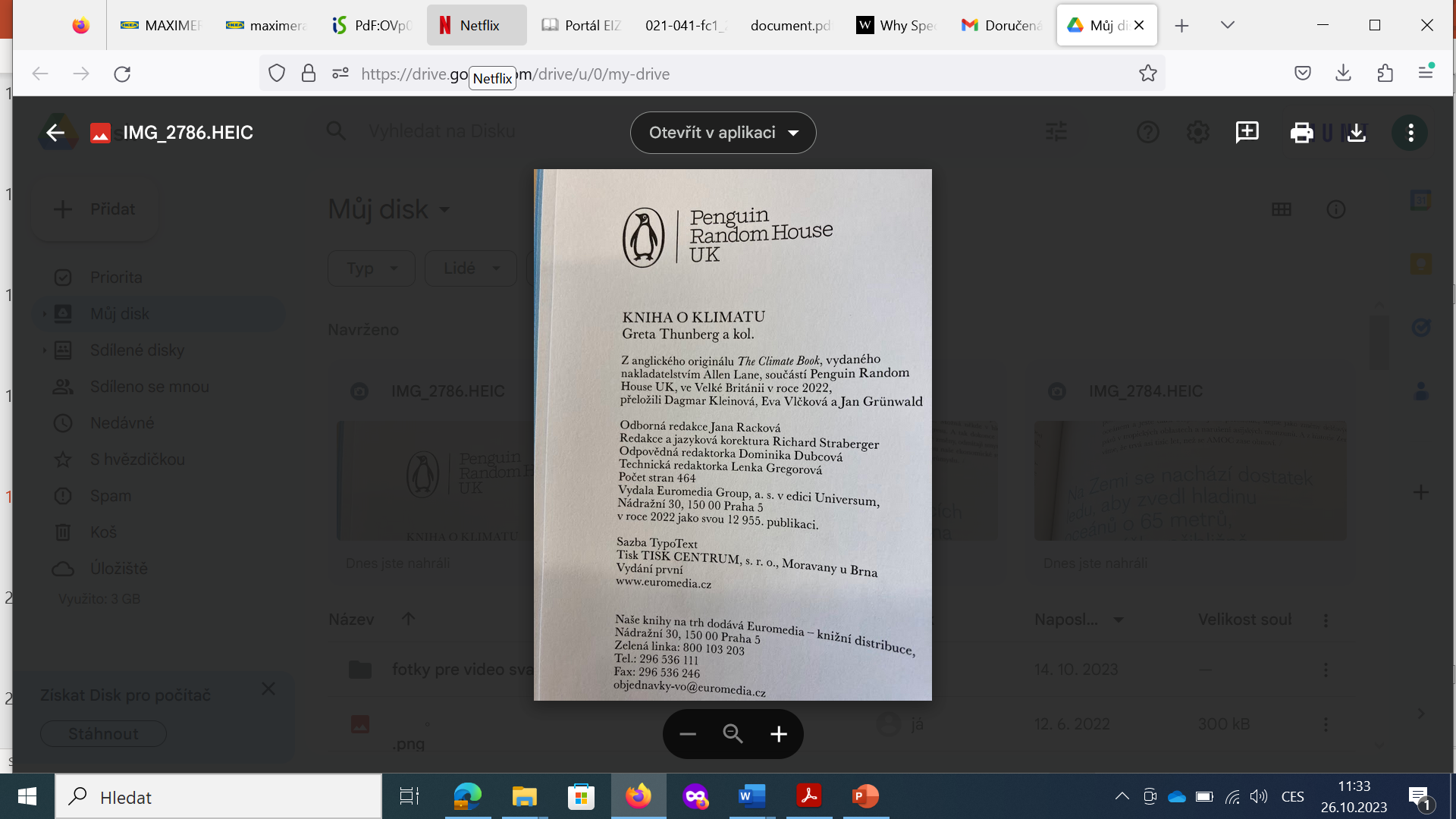 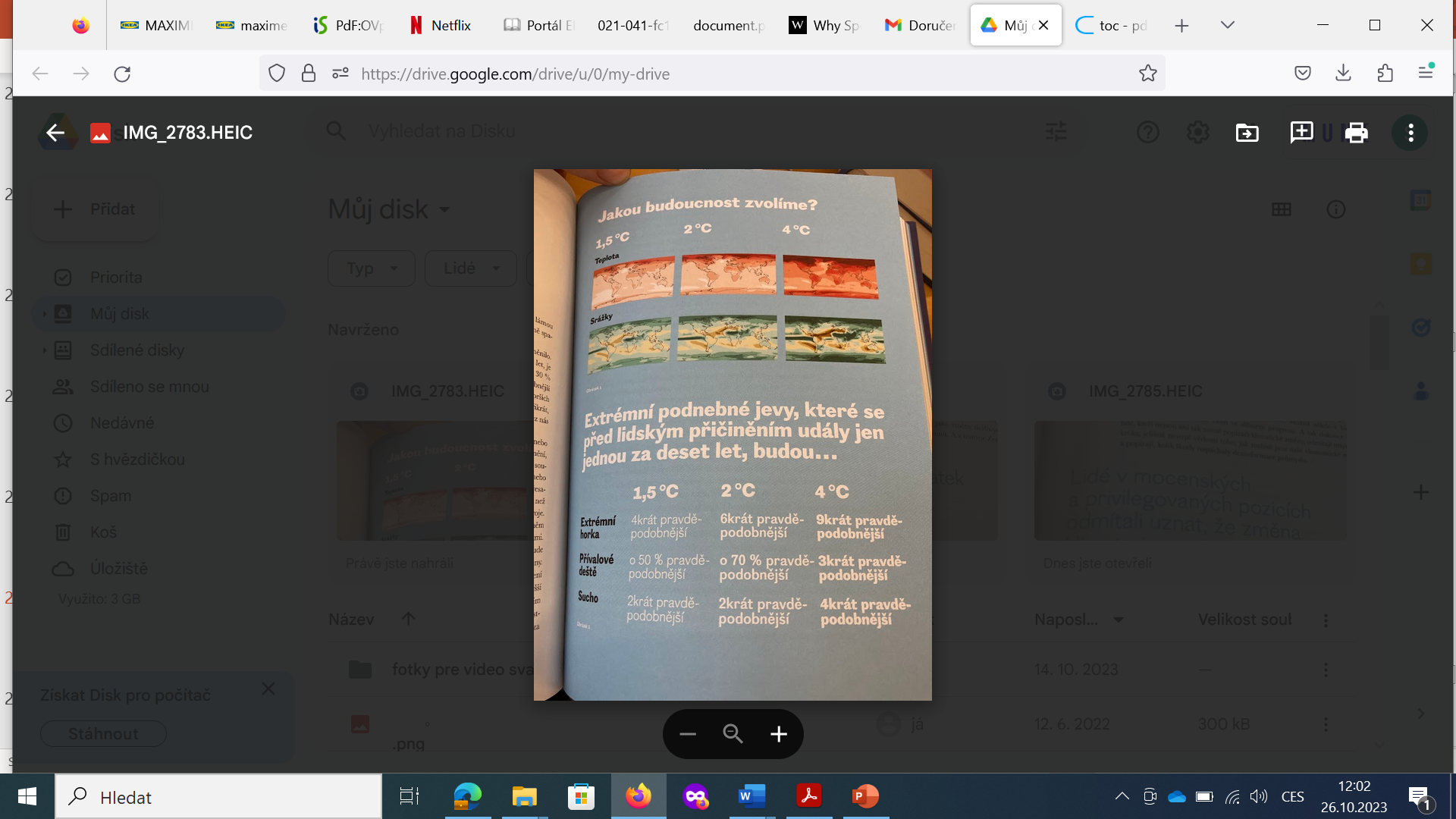 Thunberg, G., 2023, s. zabudnutá 
Naomi Oreskesová: Proč nejednali? (2023, s. 29-31)
Lidé v mocenských a privilegovaných pozicích odmítali uznat, že změna klimatu je projevem nefunkčního ekonomického systému. S. 31
Stefan Rahmstorf: Teplejší oceány a stoupající moře (2023, s. 78-83)
Na Zemi se nachází dostatek ledu, aby zvedl hladinu oceánu o 65 metrů, což je přibližně výška dvacetipatrového domu. S. 83
Silpa Kaza: Svět plný odpadu (2023, s.290-294)
Očekáváme, že do roku 2040 vypustíme do oceánů až 29 milionů tun plastů ročně. Pro představu si uveďme popelářský vůz plný plastových lahví, který po celý rok vyklápí svůj náklad do Atlantického oceánu s frekvencí více než jedenkrát za minutu. (s. 294)
Amitav Gosh: Rozdíly ve vnímání (2023, s. 313-317)
Nacionalismus, vojenská síla a geopolitické rozdíly jsou základem dynamiky, která opakovaně brzdí úsilí o dosažení globální dohody o rychlé dekarbonizaci. S. 317
Erica Chenowethová: Síla lidu (2023, s. 364-367)
Kritickým bodem zlomu pro změnu chování všech lidí je 25%  angažovaná menšina.(s. 367)
Lucas Chancel, Thomas Piketty: Dekarbonizace vyžaduje změnu distribuce (2023, s. 405-409)
Bohatství se musí podílet na omezování emisí nejvíc a chudým by mělo být umožněno vyrovnat se se změnou s cílem 1,5 st. Nebo 2 st. C. (s. 409)
Naomi Kleinová: Spravedlivá transformace (2023, s. 390-395)
Bezedná honba za ziskem, který nutí tolik lidi pracovat až 50h týdne bez jakýchkoliv záruk, podporující epidemii izolace a zoufalství, je tou samou honbou za bezedným ziskem, která ohrožuje naši planetu. (s. 395)
Otázky
Jak nenakupovat?
Jak nenechat odklonit svou pozornost?
Narrativy: patříme mezi zdržovače nebo urychlovače; aktivní, inaktivní? 
Cesta zeleného kapitalismu
Tradiční problémy revoluce
Paralýza a eskapismus
Klimatické vzdělávání
Jak měnit postoje žáků?
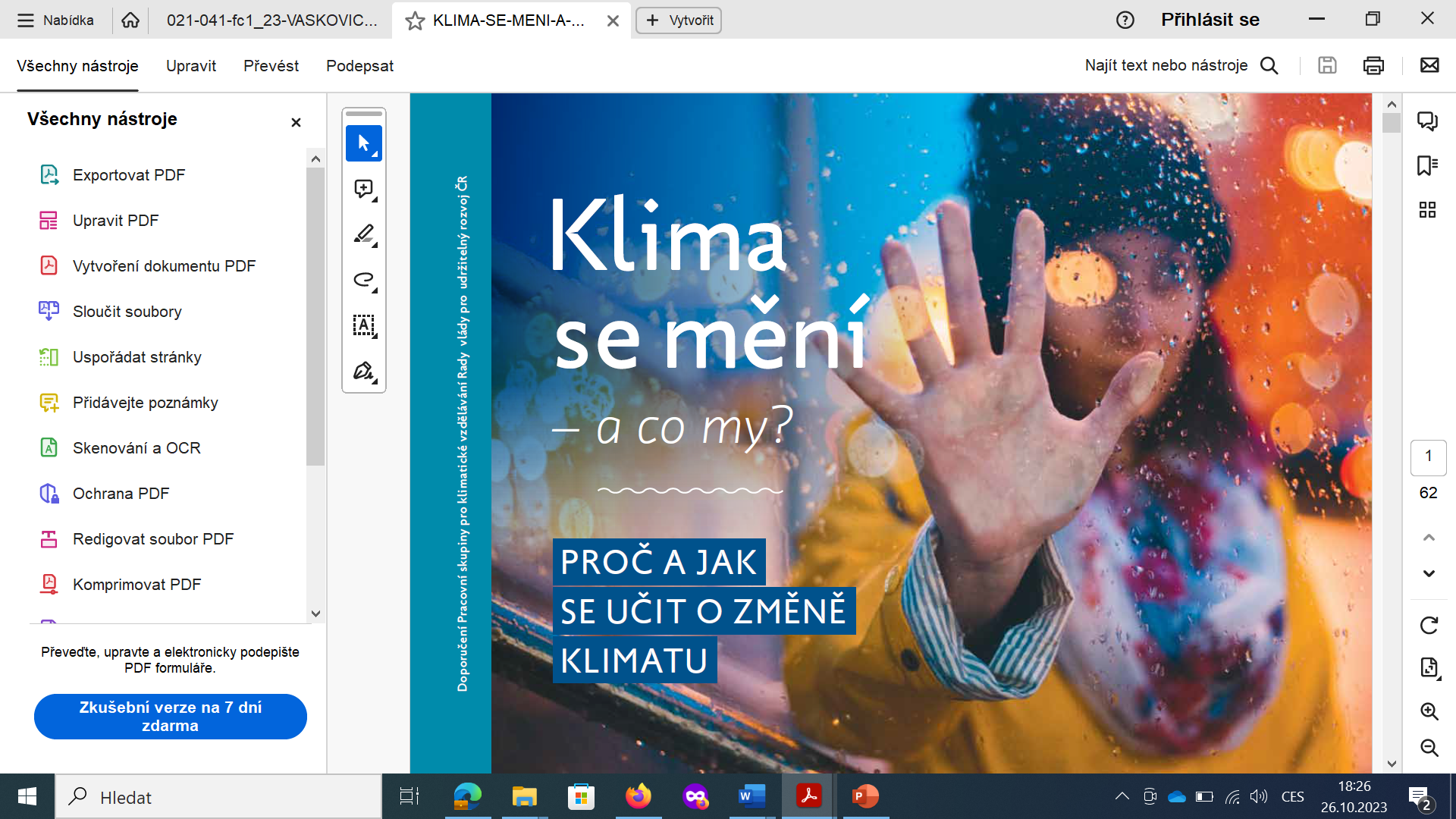 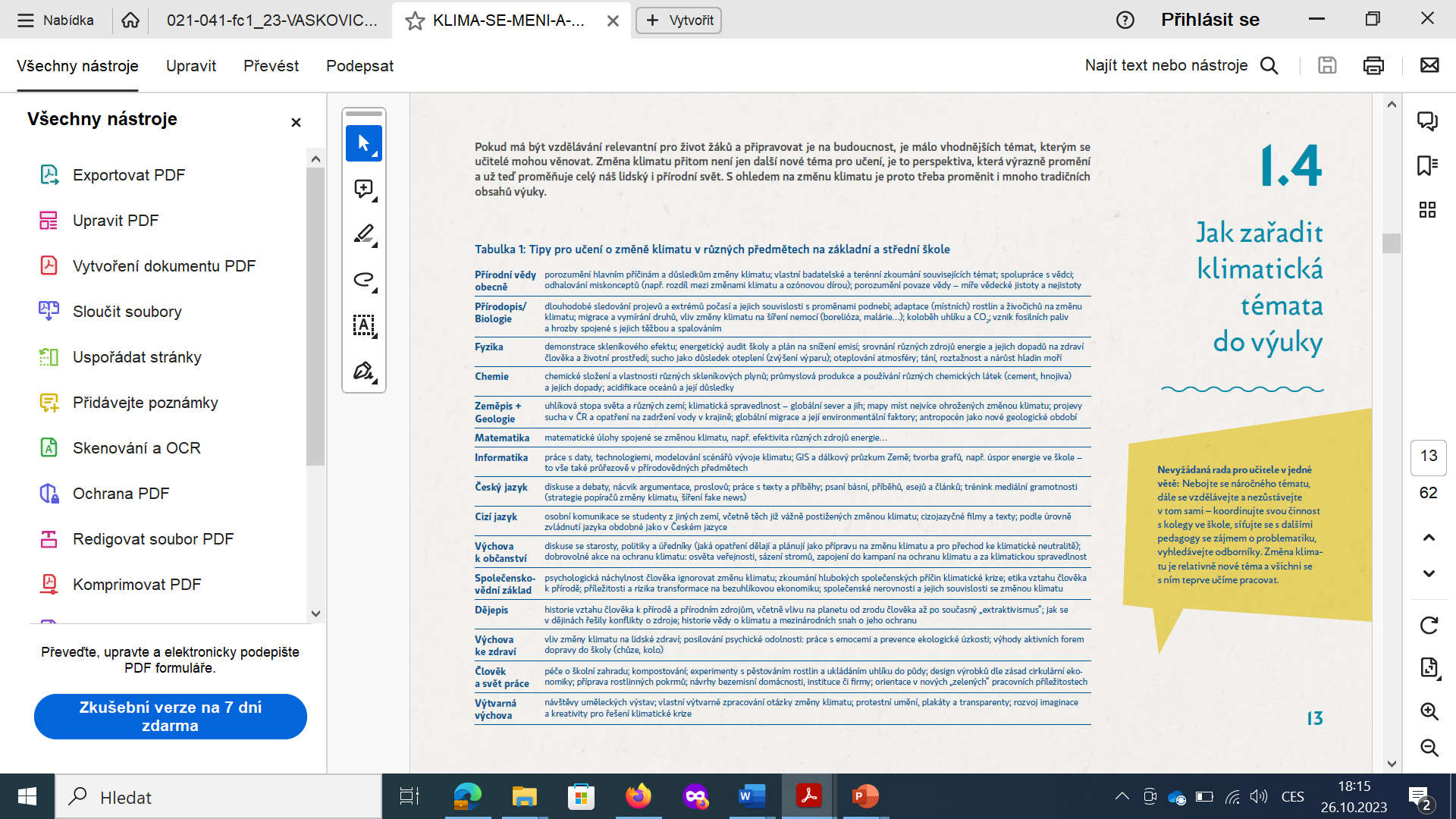 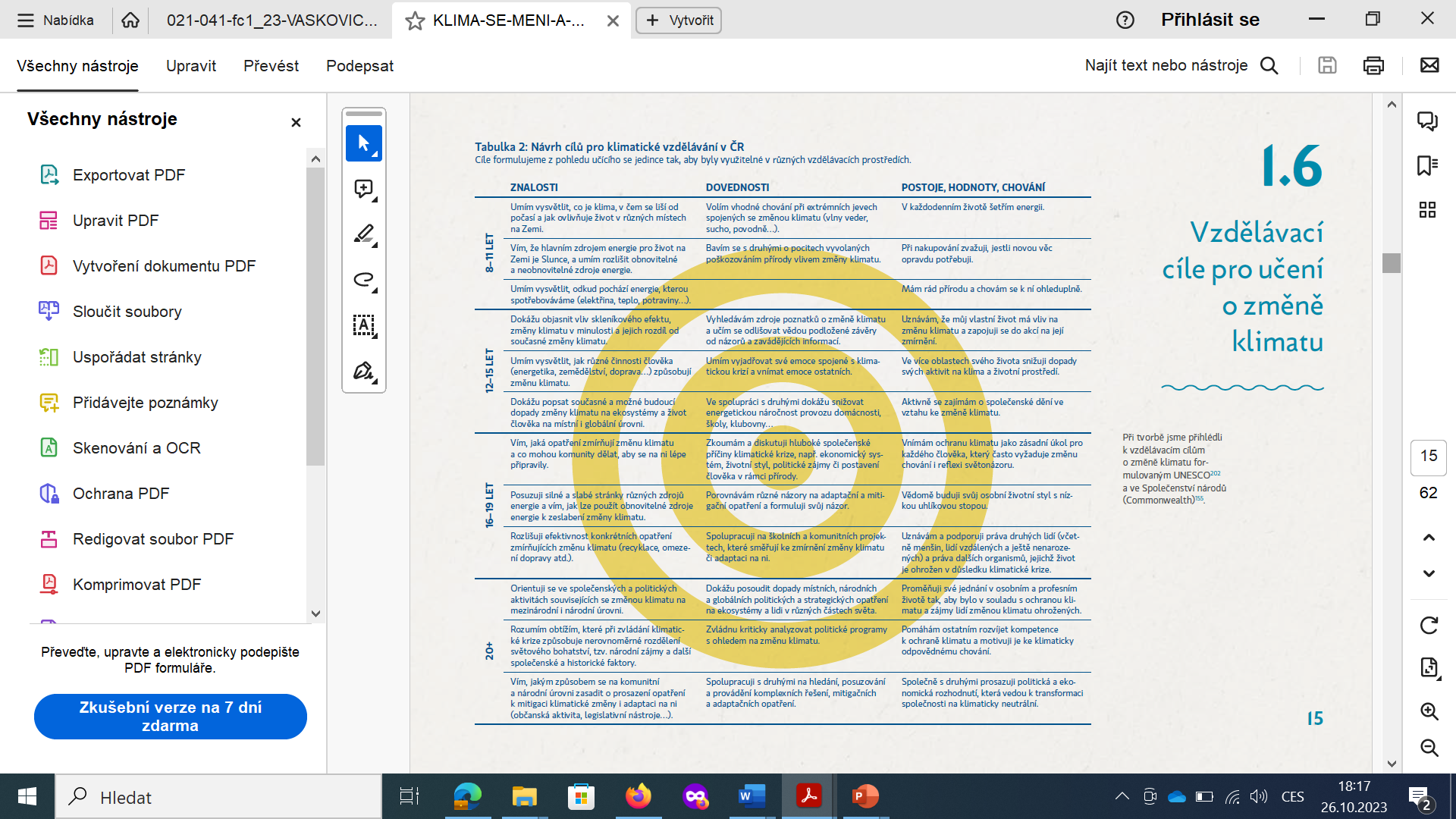 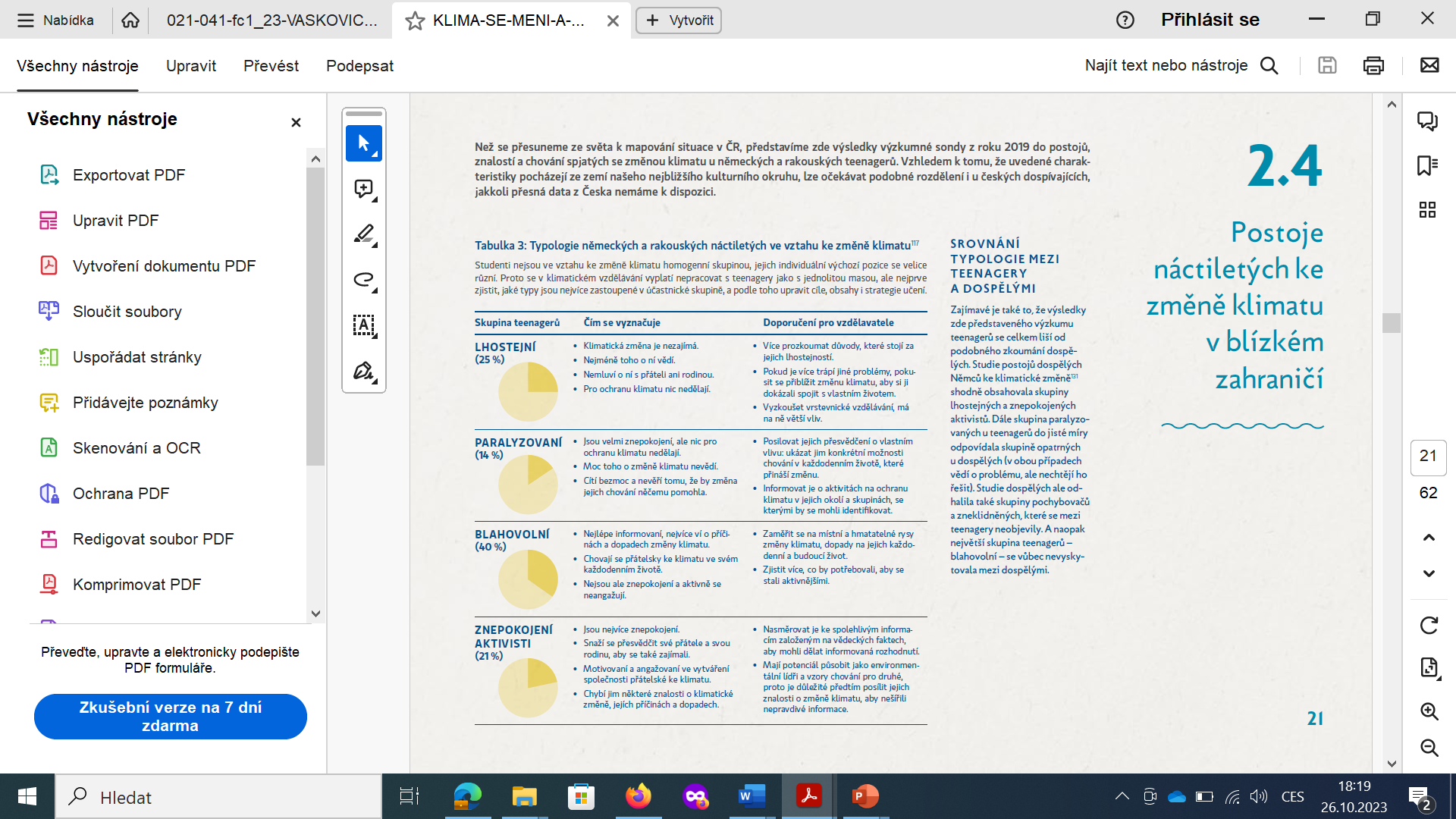 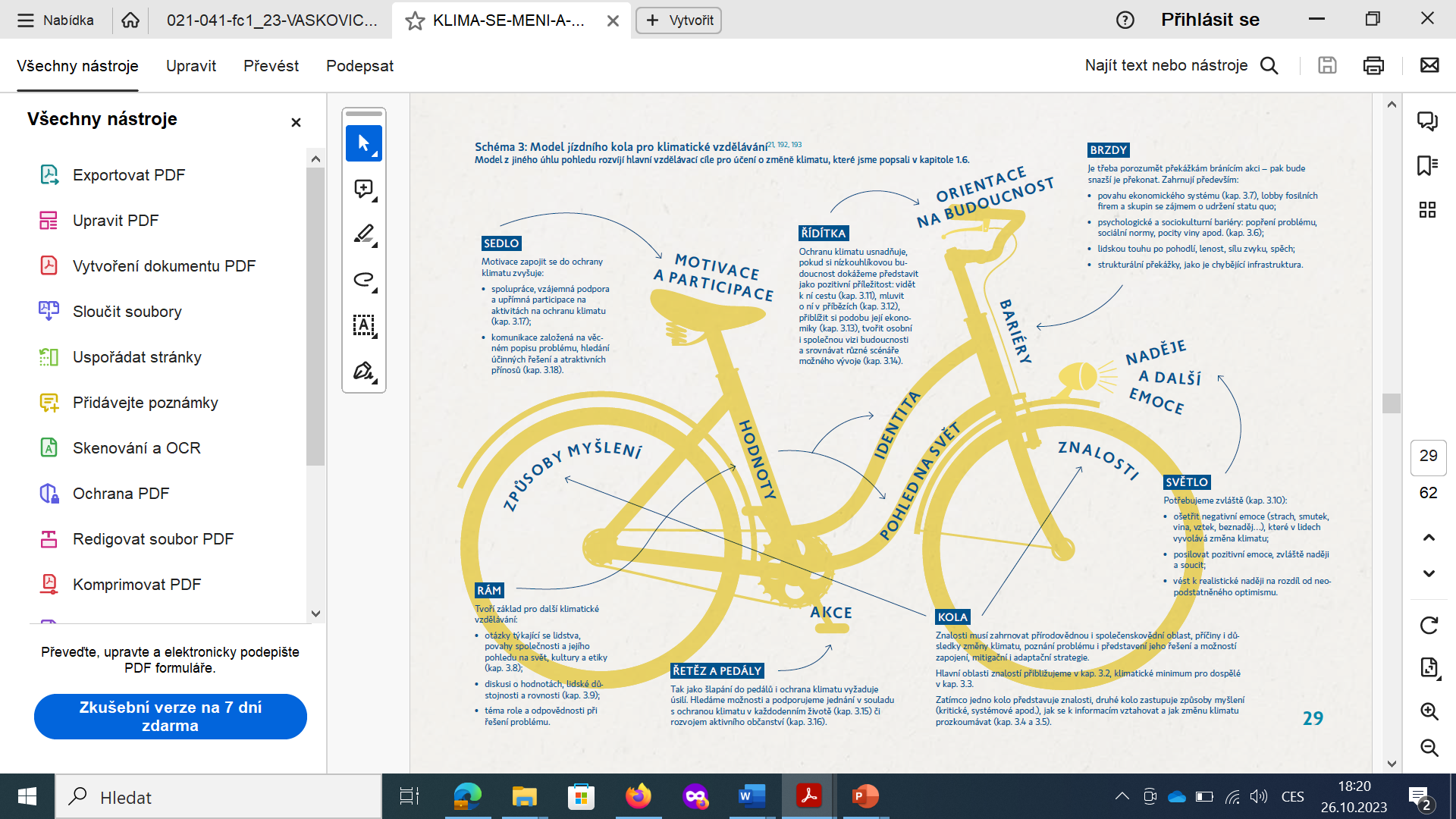 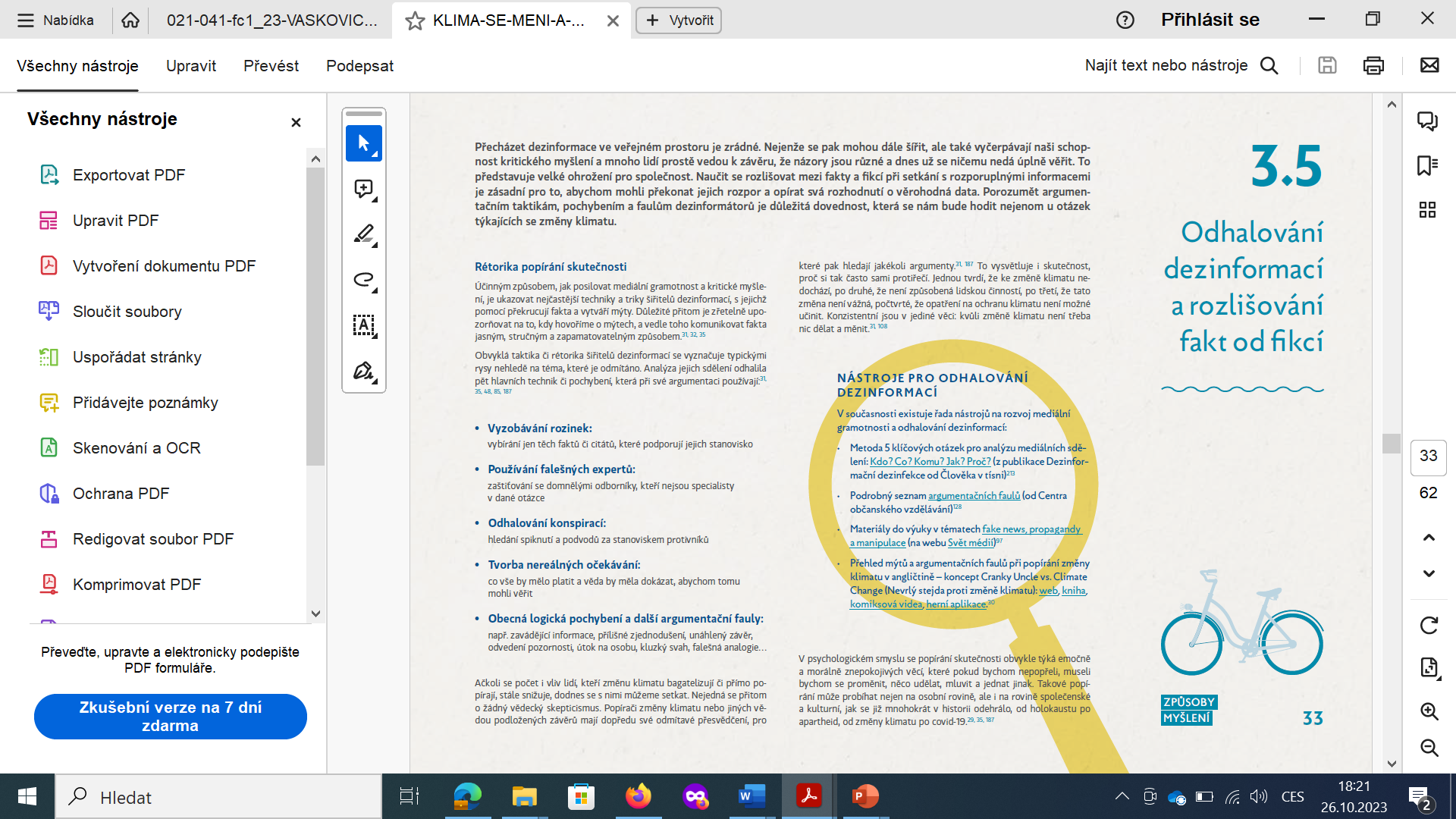 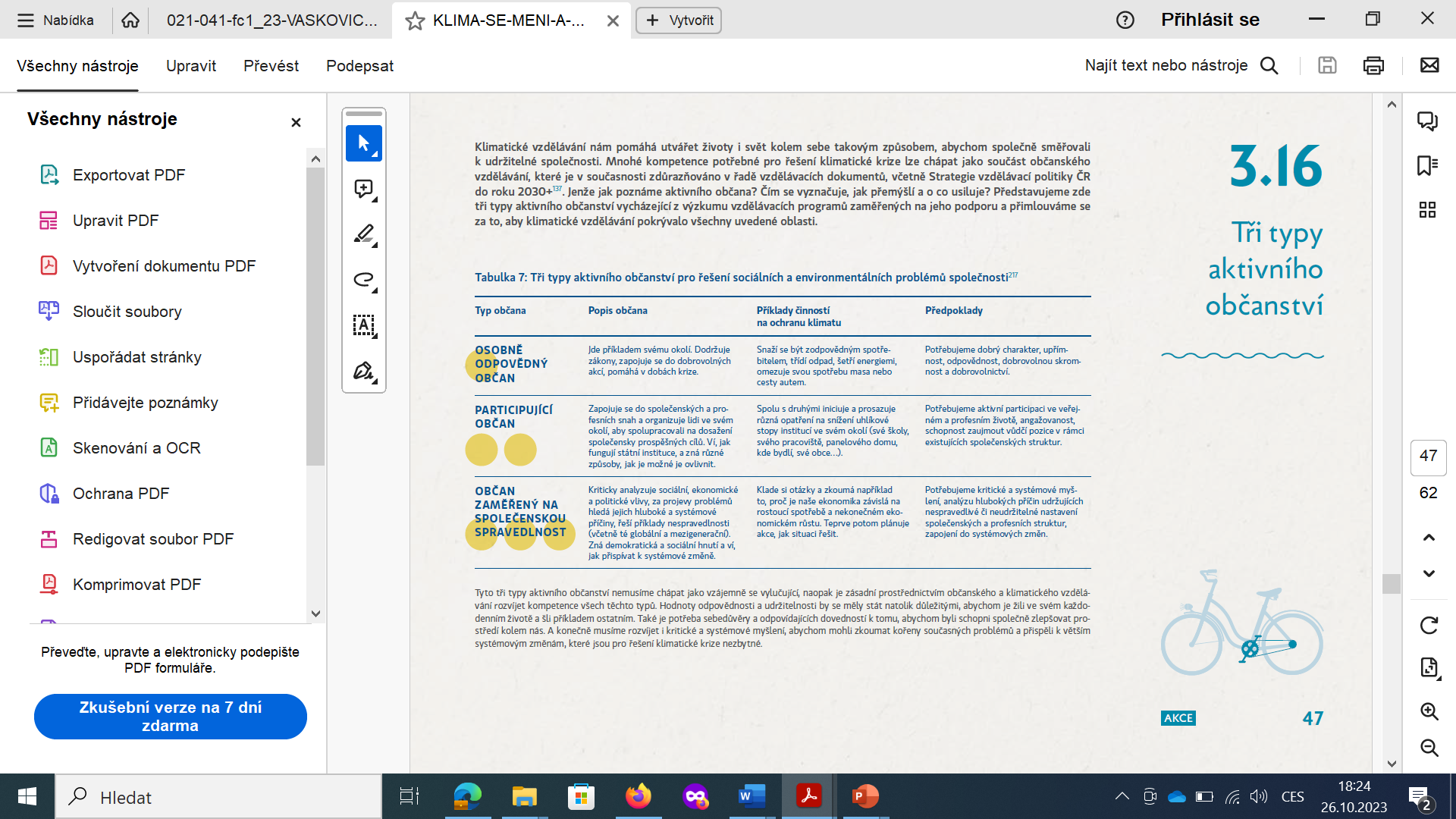 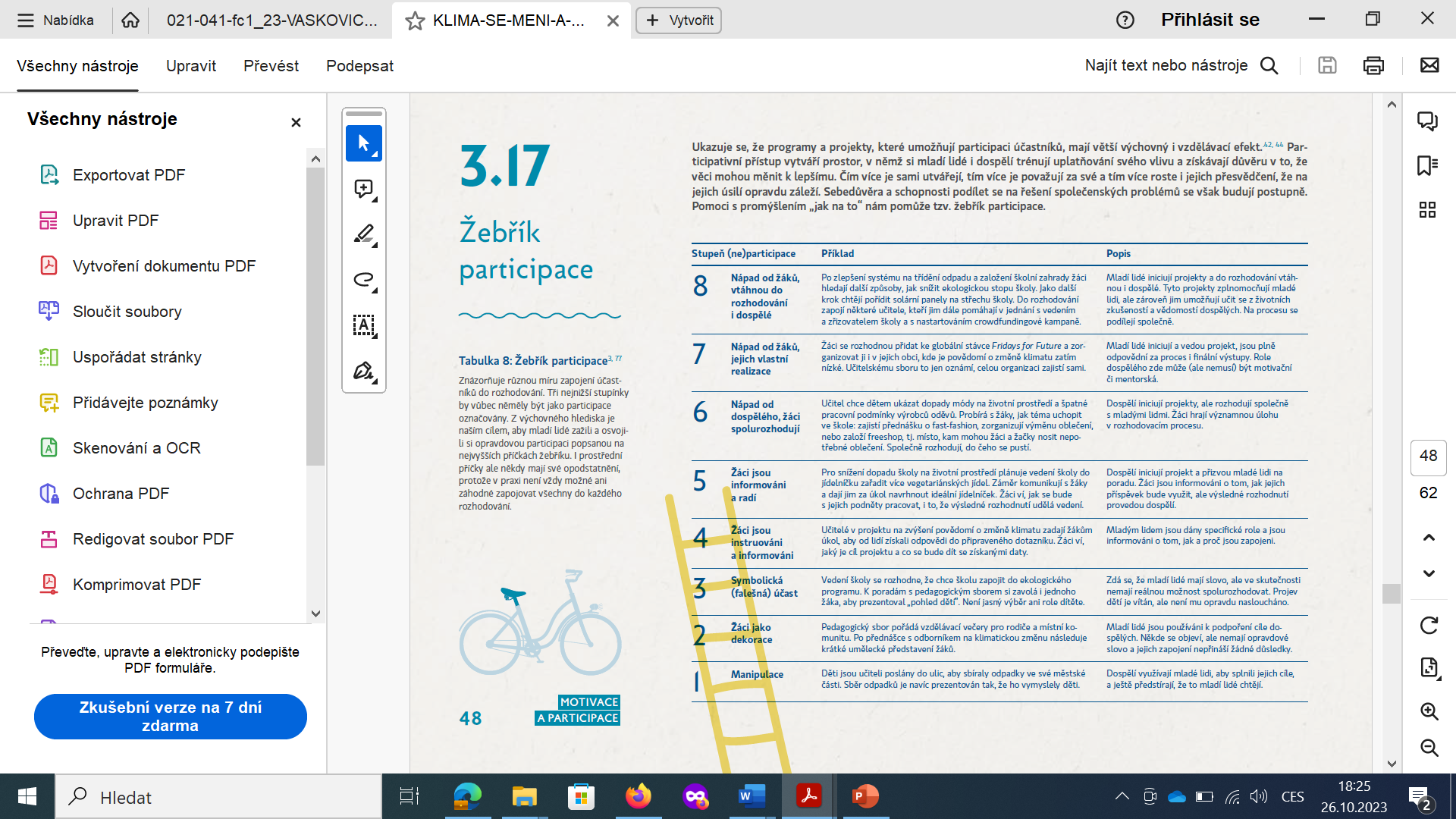 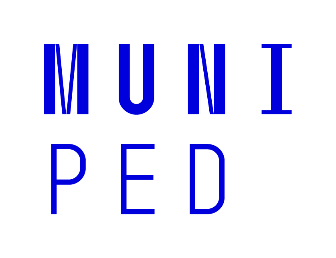 Přístupy v environmentální etice k řešení ekologické krize
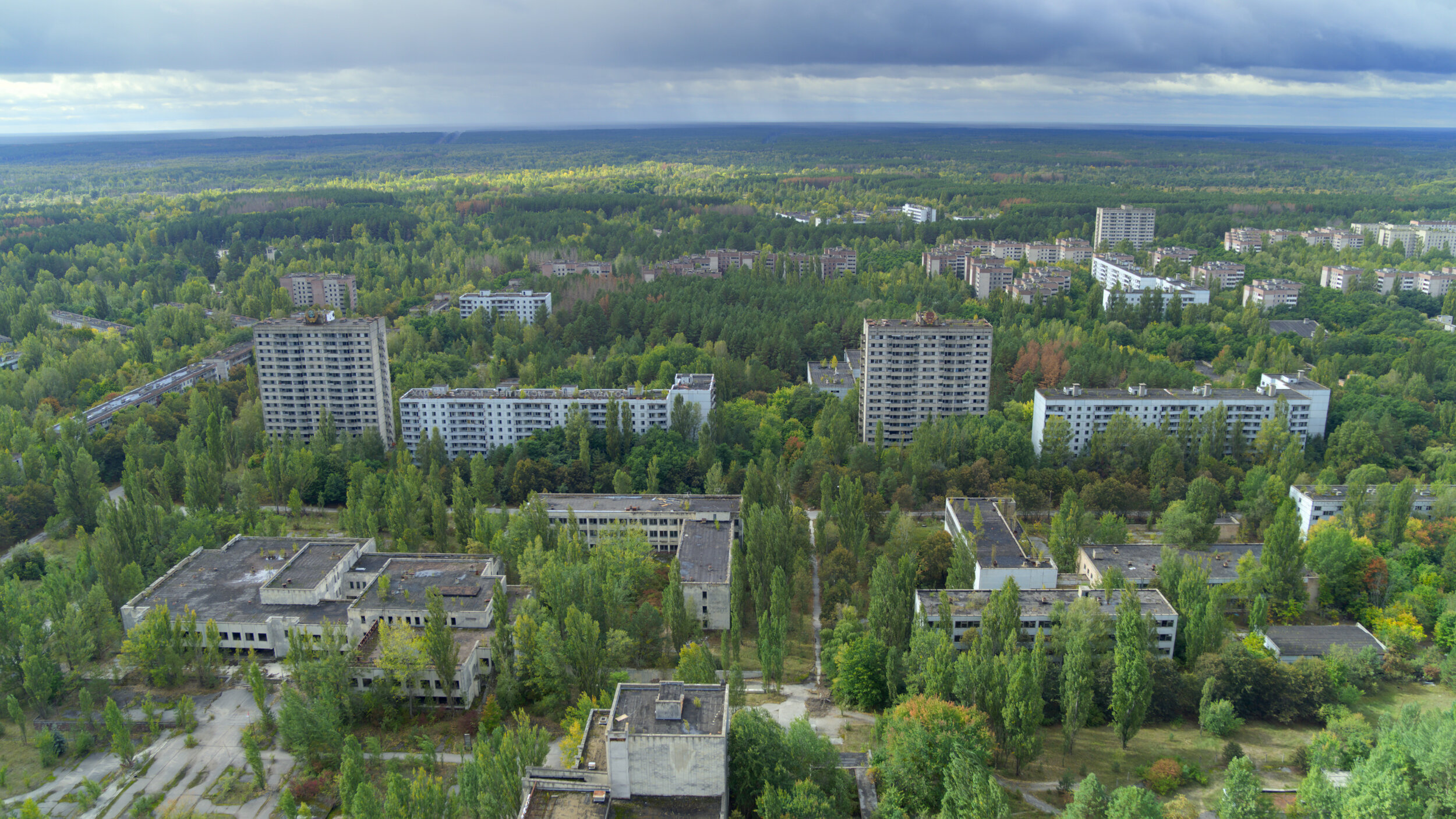 Černobyl, Život na naší planetě, 2020
Vrátit přírodě území – ona je zase zaplní…
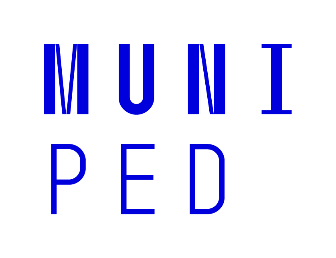 Zelený kapitalismus
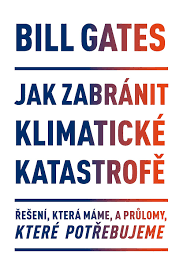 Zelený kapitalismus: transformace ekonomiky – nulové emise do 2050
žádné zmínky o změně paradigmatu – jen technický návod v rámci systému

Gates, 2021
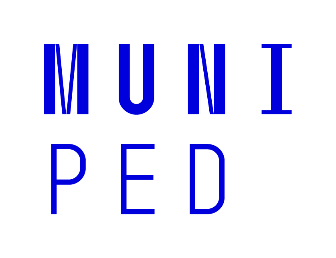 Cesta individuální cnosti
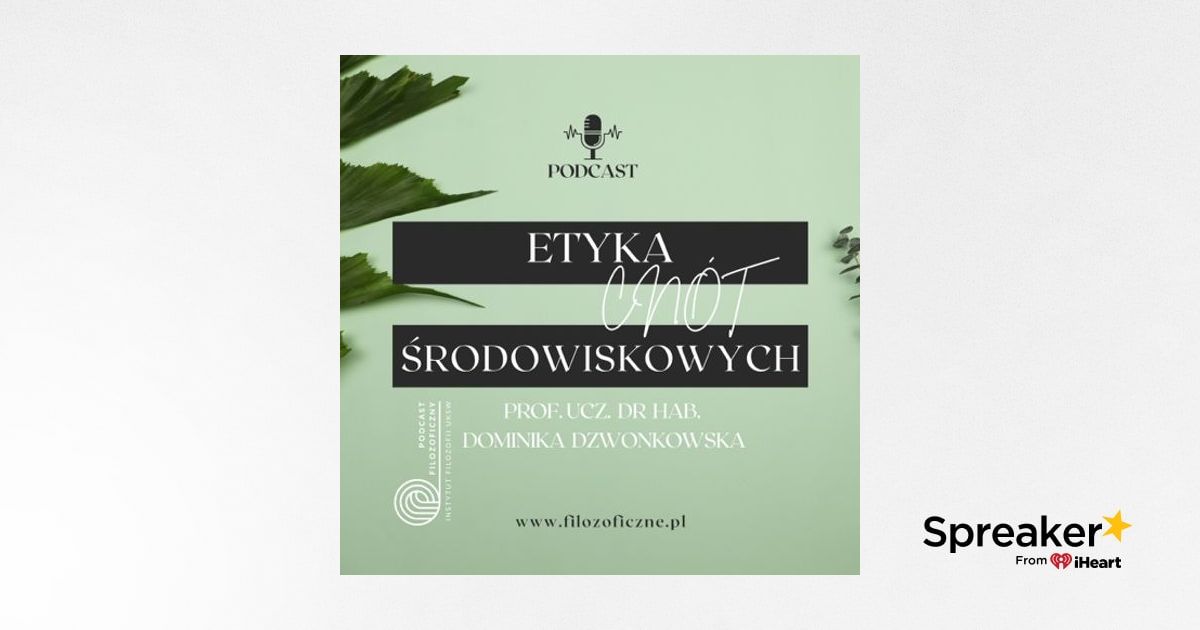 Rozumnost – kontrola pudů, tužeb, vášní, konzumu 
Zvyky a zlozvyky
Vzory 
Kompetence 
Autonomie
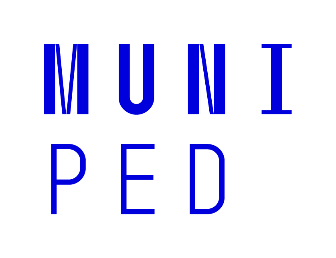 Sociální a ekonomická transformace
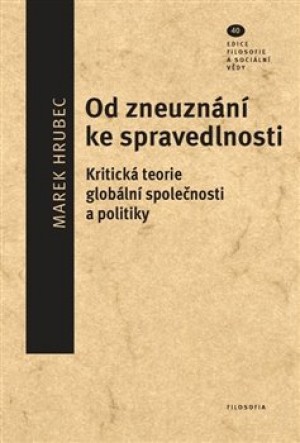 Politická transformace
Vytvoření globálního státu – silnějšího než korporace
Škola sociální kritiky
Hérakleitos: většina lidí je špatná
Marx: etika není potřebná, stačí revoluce – změna materiální základny
Sociální ekologie: co škodí přírodě, škodí i člověku
Transnacionální uznání odpovědnosti
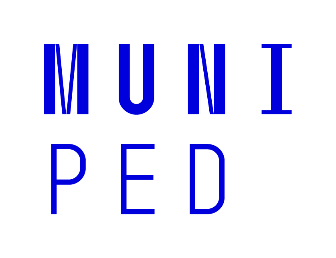 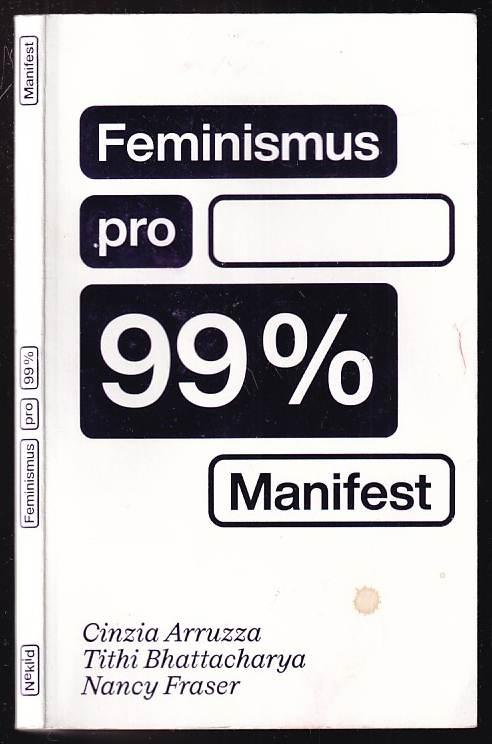 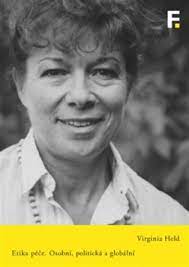 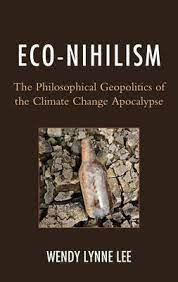 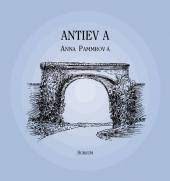 (Eko)feministické návrhy
Konec panského přístupu k přírodě a ženě! (Kritika F. Bacona a d.)
Současný systém poškozuje přírodu a ty nejslabší: starší, nemocné, děti, matky samoživitelky, chudé, marginalizované
Kvóty ve vedení společnosti pro ženy nestačí
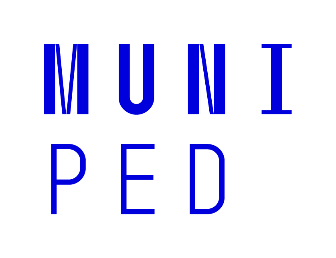 Muži jsou z Marsu, ženy z Venuše…
Muži  odpradávna lovili, bojovali, přetvářeli krajinu, obchodovali, 
Ženy zůstávaly doma péče o děti, nemocné, staré
Muži formovali stát, zákony, určili pravidla obchodního světa, prezentovali své náboženské i společenské představy,
Žena - druhořadou funkci: kultura má maskulinní charakter
Muži:  myslí analyticky, abstraktně, tíhnou k moci, instrumentární rozum, bojovný duch 
Ženy : myslí celostně, konkrétně, tíhnou k péči, citlivost, mateřský „duch“
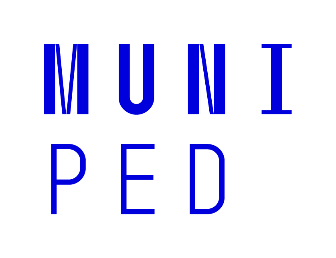 Feministické požadavky
Jedním z řešení je ukončit mužskou dominanci ve vedení společnosti
odstranit panské principy k lidem a k přírodě
Odpovědnost 
prosazovat nejen emancipaci žen ve vedení společnosti, 
všech menšin, 
zvyšovat pluralitu a rozmanitost myšlení,
mírové směřování společnosti vůči druhým i vůči přírodě
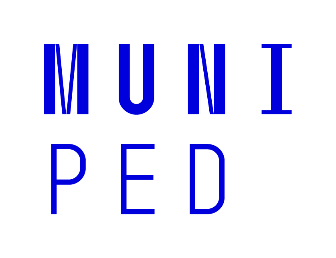 Odpovědnost k dalším bytostem
V roce 1975 Peter Singer: Osvobození zvířat 
Stimul pro zakládání organizací pro ochranu zvířat
jak krutě se lidé chovají ke zvířatům kvůli masu, kůži, zbytečným vědeckým experimentům,  testování kosmetiky, a pod. 
Lidské a Non-lidské živé bytosti jsou si rovny: každá živá bytost má preferenci netrpět, mnohé mají schopnost uvědomovat si svou minulost a budoucnost. 
Dle tzv. zoocentrismu je odpovědné jednat v souladu se preferencemi živých bytostí 
Netrpět je vlastní přirozený způsob života, atd.). 
řešením veganství – nahrazení zvířat v potravě, oblečení a v průmyslu 
zároveň sníží emise – i environmentální odpovědnost
Obrázky a internetové zdroje
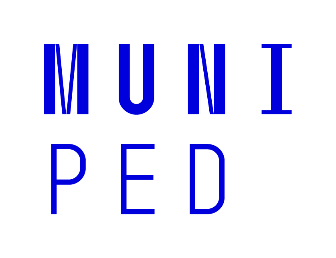 The Black Cat Sabotage Handbook. Dostupné online: https://blackcatsabotage.wordpress.com/ 
https://nesehnuti.cz/eticky-kodex-ekologickych-organizaci/
https://www.extinctionrebellion.cz/jednejme-okamzite/akcni-konsensus/
How to strike. Dostupné online: https://fridaysforfuture.org/take-action/how-to-strike/ 
Obrázek: Trailer život na naší planetě: https://m.facebook.com/GreenStore.cz/photos/a.935423896470060/3756775241001564/?type=3
Obrázek: Černobyl ve filmu Život na naší planetě: https://www.artoftheancestors.com/blog/daavid-attenborough-life-on-our-planet 
Stand by režim: https://www.epet.cz/stand-by/
Na Brandenburské bráně: https://www.teraz.sk/zahranicie/dve-klimaticke-aktivistky-vyliezli-na-b/673286-clanok.html
V galerii: https://kultura.pravda.sk/galeria/clanok/646504-klimaticki-aktivisti-znova-utocia-na-obrazy-v-australii-sa-prilepili-ku-slavnym-warholovym-campbellovym-konzervam/ 
Polité obrazy děli společnost: https://www.irozhlas.cz/zivotni-styl/spolecnost/klimaticti-aktiviste-polite-obrazy-podcast-vinohradska-12-krajhanzl_2210270600_cen
 Zablokované tryskáče: https://www.airways.cz/zprava/klimaticti-aktiviste-zablokovali-na-schipholu-soukrome-tryskace/
Podcast D. Dzwonkowska: https://www.spreaker.com/show/etyka-cnot-srodowiskowych-prof-ucz-dr 
Brněnský Extinction rebellion: https://brnenska.drbna.cz/zpravy/spolecnost/14834-na-svobodaku-se-symbolicky-obesili-lide-stojici-na-tajicim-kusu-ledu.html
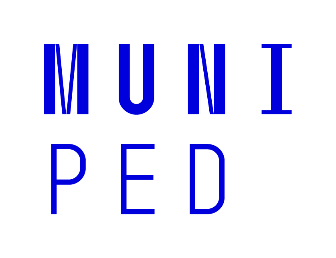 Literatura
BOWLES, Cennydd. Etika budoucnosti. Praha: Academia, 2021
GATES, Bill. Jak zabránit klimatické katastrofě: řešení, která máme, a průlomy, které potřebujeme. V Brně: Jan Melvil Publishing, 2021.
JONAS, Hans. Princip odpovědnosti: pokus o etiku pro technologickou civilizaci. Praha: Oikoymenh, 1997.
VOMÁČKA, Vojtěch. Země jako subjekt práv? Tendence v ekocentrickém pojetí právní ochrany životního prostředí. In Josef Šmajs. Ústava Země. Banská Bystrica: Vydavatel'stvo PRO, 2015.
ŠMAJS, Josef. Ústava Země. Banská Bystrica: Vydavatel'stvo PRO, 2015
Otevřený dopis: https://www.ppmagazin.com/od-gpt-4-k-autonomnimu-ai-aneb-reakce-na-otevreny-dopis-pozastavte-vyvoj-umele-inteligence/
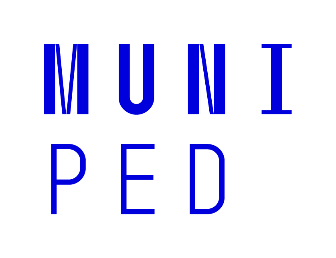 Další literatura
ABBEY, Edward. Gang obrancov Zeme. Tulčík: Abies 1994.
ARRUZZA, Cinzia, BHATTACHARYA, Tithi., FRASER, Nancy. Feminismus pro 99 %: manifest. Praha: Neklid 2020.
BĚLOHRADSKÝ, Václav. Mezi světy & mezisvěty: reloaded 2013. 2., opr. a rozš. vyd. Praha: Novela bohemica 2013.
BOWLES, Cennydd. Etika budoucnosti. Praha: Academia 2021.
BROOKS, Leonard J. a Paul DUNN. Business and professional ethics for directors, executives & accountants. Boston, MA: Cengage Learning, 2018.
FELICETTI, Andrea. Systemic Unsustainability as a Threat to Democracy. Environmental Values, 2021, 30(4), s. 431-451. 
GATES, Bill. Jak zabránit klimatické katastrofě: řešení, která máme, a průlomy, které potřebujeme. Brno: Jan Melvil Publishing 2021.
 GLUCHMANOVÁ, Marta: Učiteľská etika. Prešov: Filozofická fakulta Prešovskej univerzity, 2008. 
GOLDMAN, Emma. Ruská revoluce a autoritativní princip (1924). In TOMEK, Václav (ed.): Anarchismus v proměnách dvacátého století. Vybrané osobnosti a ideje. FÚ AV ČR, Praha, 2012,  s. 567-591.
HÁLA, Vlastimil – KOLÁŘSKÝ, Rudolf. Filosofie a ohrožená Země. Filosofia, Nakladatelství Filosofického ústavu AV ČR, Praha 2020.  
HRUBEC, Marek. Od zneuznání ke spravedlnosti: kritická teorie globální společnosti a politiky. Praha: Filosofia, 2011.
JASPERS, Karl. Duchovní situace doby. Academia 2008.
JONAS, Hans. Princip odpovědnosti: pokus o etiku pro technologickou civilizaci. Praha: Oikoymenh 1997. 
KOMÁREK, Stanislav. Příroda a kultura: svět jevů a svět interpretací. Vyd. 2. Praha: Academia 2008. 
LIBROVÁ, Hana, PELIKÁN, Vojtěch. Ethical Motivations and the Phenomenon of Disappointment in Two Types of Environmental Movements: Neo-Environmentalism & the Dark Mountain Project. Environmental Values. Cambridge: White Horse Press, 2016, 25 (2), s. 167-193.  
MALANKIEVIČOVÁ, Silvia. Profesijná etika: (v súčasných perspektívach aplikovaného diskurzu). Prešov: Filozofická fakulta Prešovskej univerzity, 2008. Acta Facultatis philosophicae Universitatis Prešoviensis, 217/299.
PATOČKA, Jan.  Kacířské eseje o filosofii dějin. Praha: Oikoymenh 2007. 
ŠMAJS, Josef. Ústava Země: filosofický koncept. Vydanie I. Banská Bystrica: PRO 2015.
ŠVAŇA, Lukáš. Etika vojny a terorizmu. Prešov: Filozofická fakulta Prešovskej univerzity 2016. Opera philosophica, 2/2016.
ŽIŽEK, Slavoj. Násilí. Praha: Rybka 2013. 
WALLACE-WELLS, David. Neobyvatelná Země: Život po oteplení. Brno: Host 2020.
TAYLOR, Bron Raymond. Ecological Resistance Movements : The Global Emergence of Radical and Popular Environmentalism. SUNY Press, 1995.